Ivan + Tanja: uit eten

broek 1: mooi / geel
pijpen: wijd
riem: bruin
broek 2: strak, zwart
riem: zwart
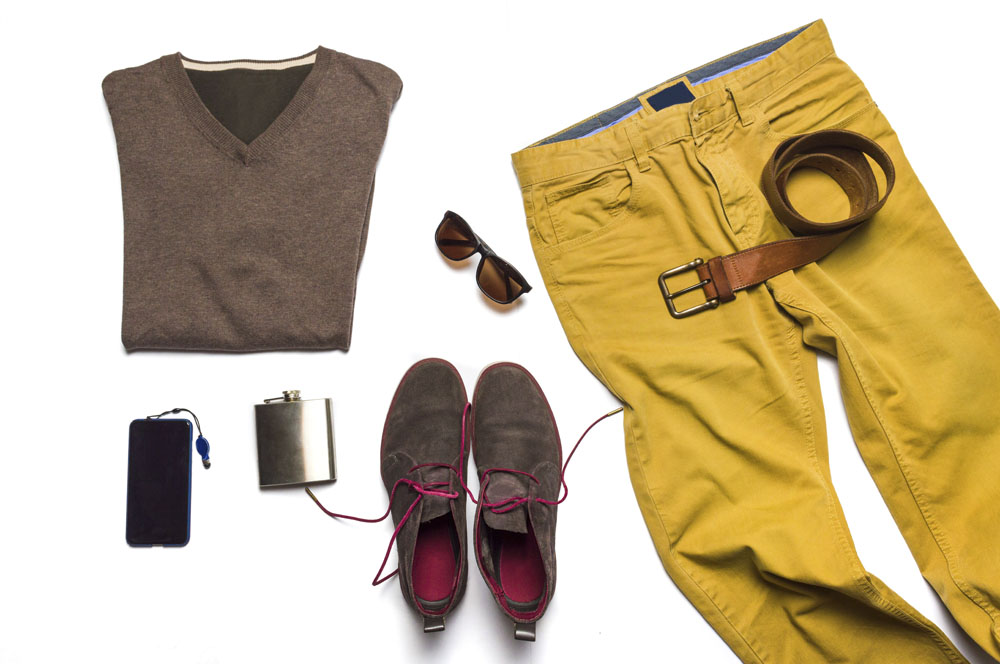 Ivan + Tanja: uit eten
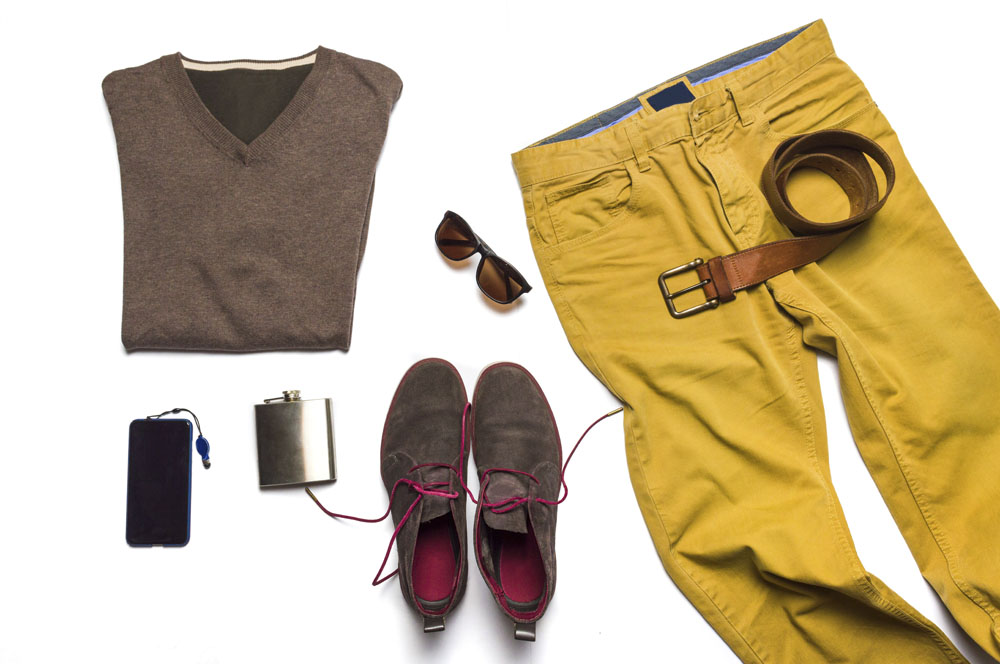